УРОК № 27
6 класс
Тема урока: Первая медицинская помощь при травмах
Цель урока: Познакомить учащихся с видами травм, их
                       признаками и алгоритмом действий при                                                            
                       оказании первой медицинской помощи.
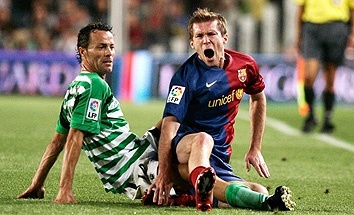 Механические травмы - это травмы, возникающие в результате механического воздействия на организм человека (ДТП, падения, удар и т.д.), а также при выполнении резких и сильных, часто не свойственных человеку движений.
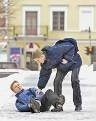 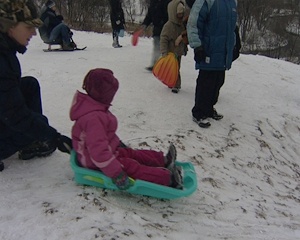 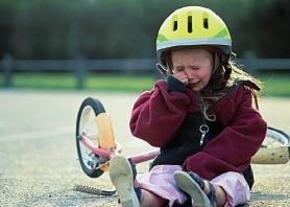 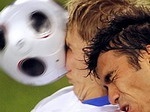 Виды механических травм
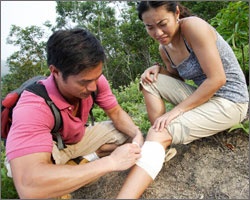 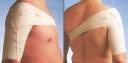 Ушибы
Вывихи
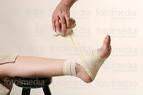 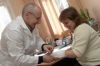 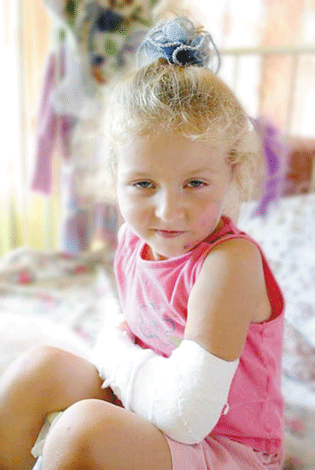 Переломы
Растяжения
Сдавление
Ушиб - это закрытое повреждение без нарушения целостности кожи, под которой происходит повреждение мелких сосудов и излияние крови (образуется гематома)
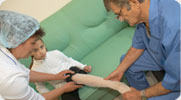 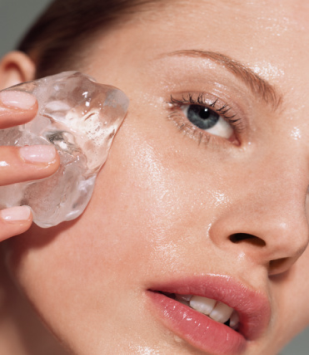 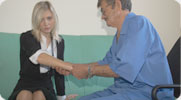 На место ушиба наложить холод
На место ушиба наложить тугую повязку
Обеспечить покой повреждённой конечности
Доставить пострадавшего в медицинское учреждение
Растяжение (частичный разрыв) связок возникает при резких и сильных движениях в местах, где мышцы прикрепляются к костям
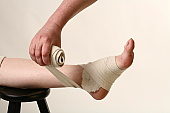 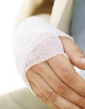 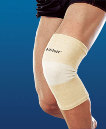 Наложить холод на повреждённое место
Обеспечить покой повреждённой конечности
Наложить тугую повязку на повреждённое место
Доставить пострадавшего в медицинское учреждение
Придать повреждённой конечности возвышенное положение
Сдавление – это  очень тяжелая травма конечности, при которой происходит размозжение мышц, подкожной жировой клетчатки, сосудов и нервов
извлечь пострадавшего
 из-под  обломков
наложить жгуты  
к основанию конечности
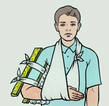 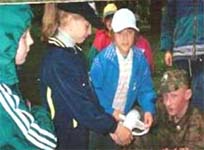 обложить конечности пузырями со льдом
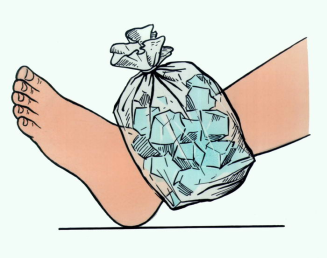 конечности иммобилизуют 
при помощи шин
Немедленно доставить в лечебное учреждение 
в положении лёжа
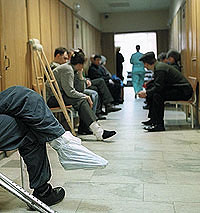 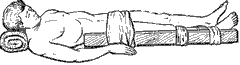 Перелом  - это полное или частичное нарушение целостности кости, возникшее при внешнем механическом воздействии
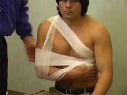 Произвести  остановку кровотечения и обработку раны
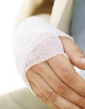 Дать 1-2 таблетки обезболивающего препарата
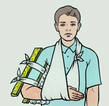 Сделать иммобилизацию
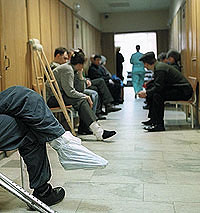 Транспортировка в травмпункт
Вывих - это смещение кости по отношению к ее нормальному положению в суставе. Он возникает при резких, несвойственных суставу движениях
Наложить холод на повреждённое место
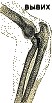 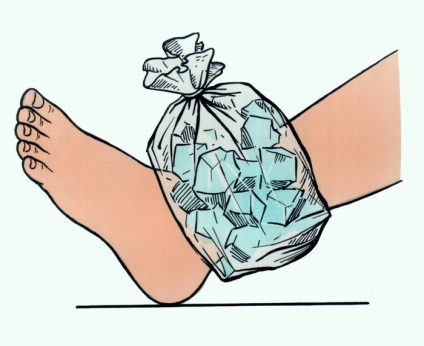 1-2 таблетки обезболивающего препарата
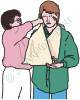 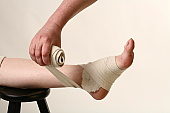 Сделать иммобилизацию  сустава
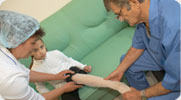 Доставить пострадавшего в медицинское учреждение
Признаки ушиба. 
Боль. 
Покраснение. 
Припухлость. 
Местное повышение температуры
Признаки вывиха.
Западение в области сустава. 
Боль. 
Невозможность движения. 
Пружинящая амортизация
Признаки растяжения и разрыва связок.
Постоянная боль. 
Кровоизлияние в месте травмы. 
Резкое ограничение функции сустава. 
Болезненность при пальпации. При растяжении и разрыве связок конечность, в отличие от переломов и вывихов, не деформируется
Признаки перелома.
Деформация (изменение формы конечности, укорочение или изменение ее оси). 
Локальная (местная) боль. 
Припухлость мягких тканей над переломом, кровоизлияние в них. 
При открытых переломах - рваная рана с видимыми отломками кости, или без них. 
Нарушение функции конечности. 
При пальпации слышен «хруст» сломанной кости.
.
при сдавление происходит размозжение мышц, подкожной жировой клетчатки, сосудов и нервов. Такие повреждения возникают от давления больших тяжестей (стена, балка, земля) во время обвалов, бомбардировок, землетрясений.
Сдавления сопровождаются развитием шока, а в последующем — отравлением организма продуктами распада разрушенных мягких тканей.
Обезболивающие и согревающие препараты
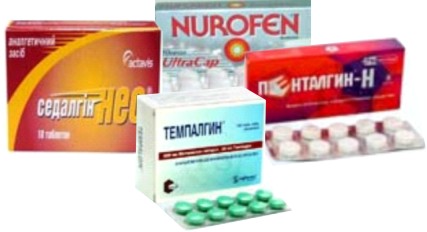 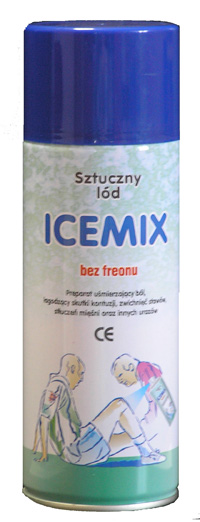 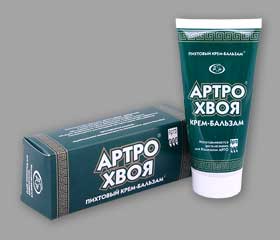 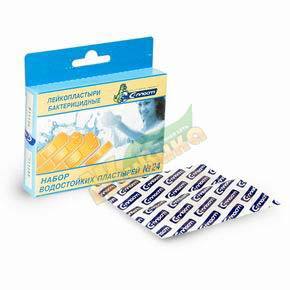 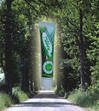 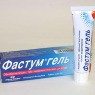 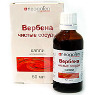 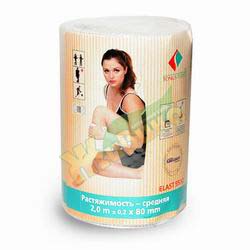 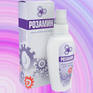 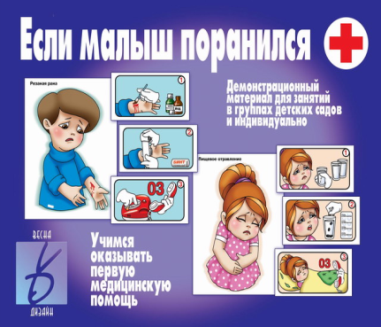 Будьте здоровы!
Будьте здоровы!
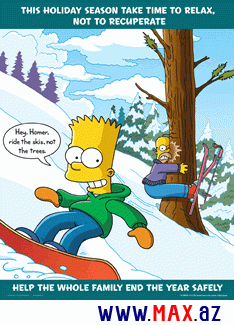 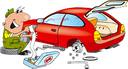 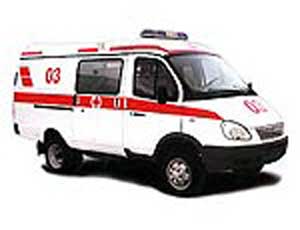 Будьте любезны не хворать!
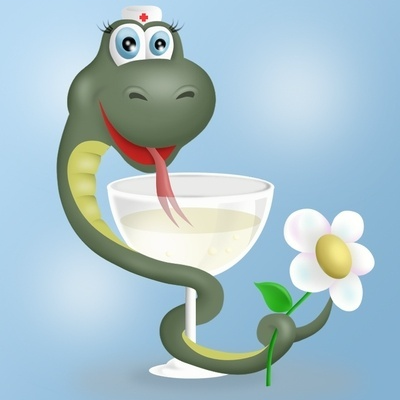